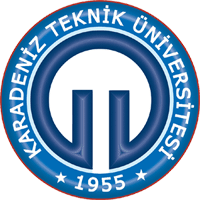 TMYOElektrik ve Enerji Bölümü Dönem Sonu Teknik Sergisi
(Bahar 2017)
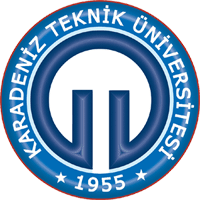 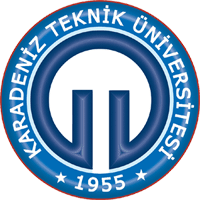 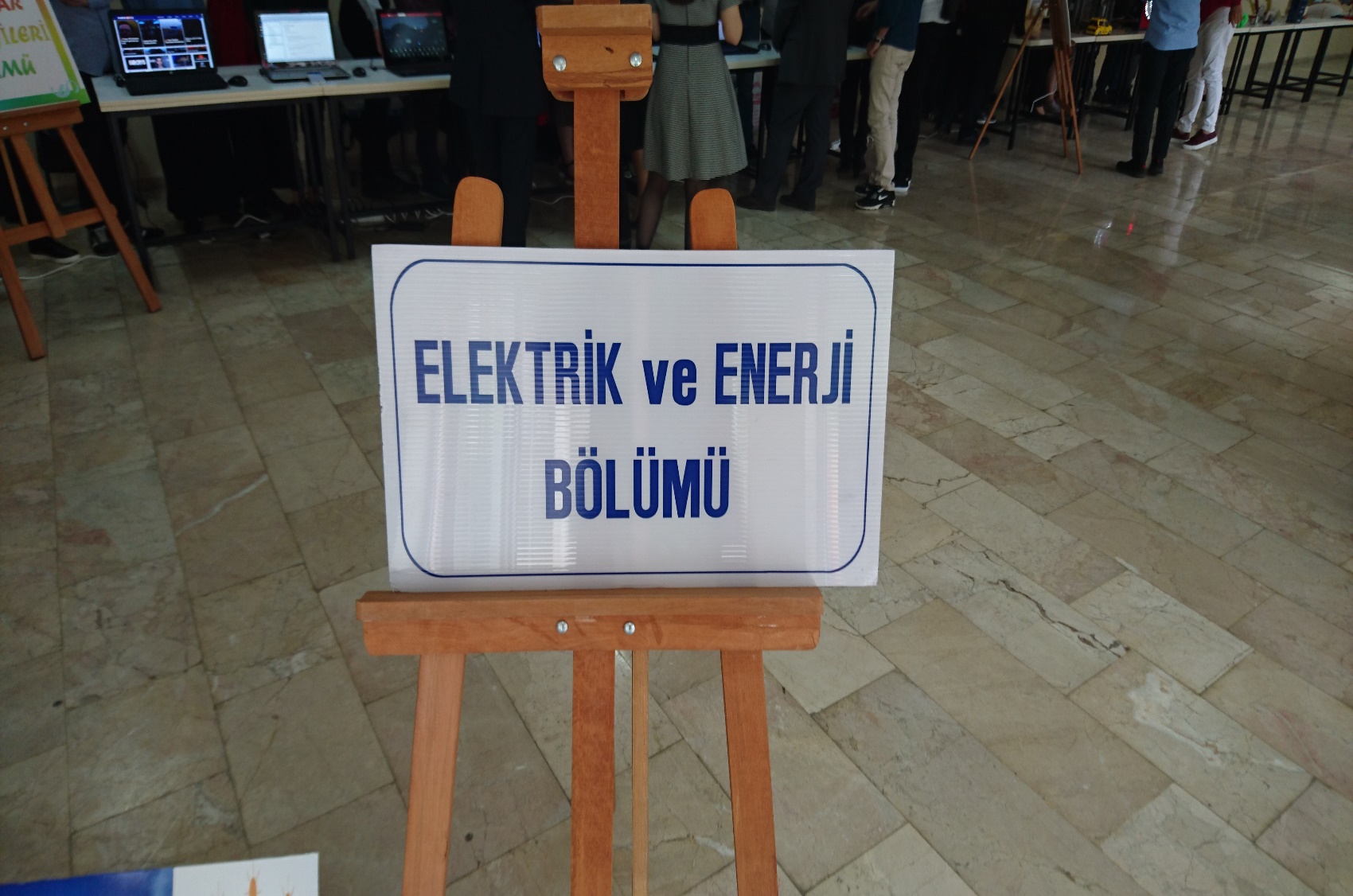 2
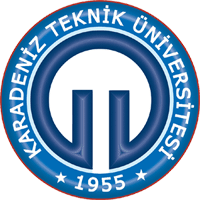 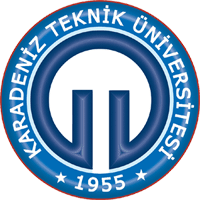 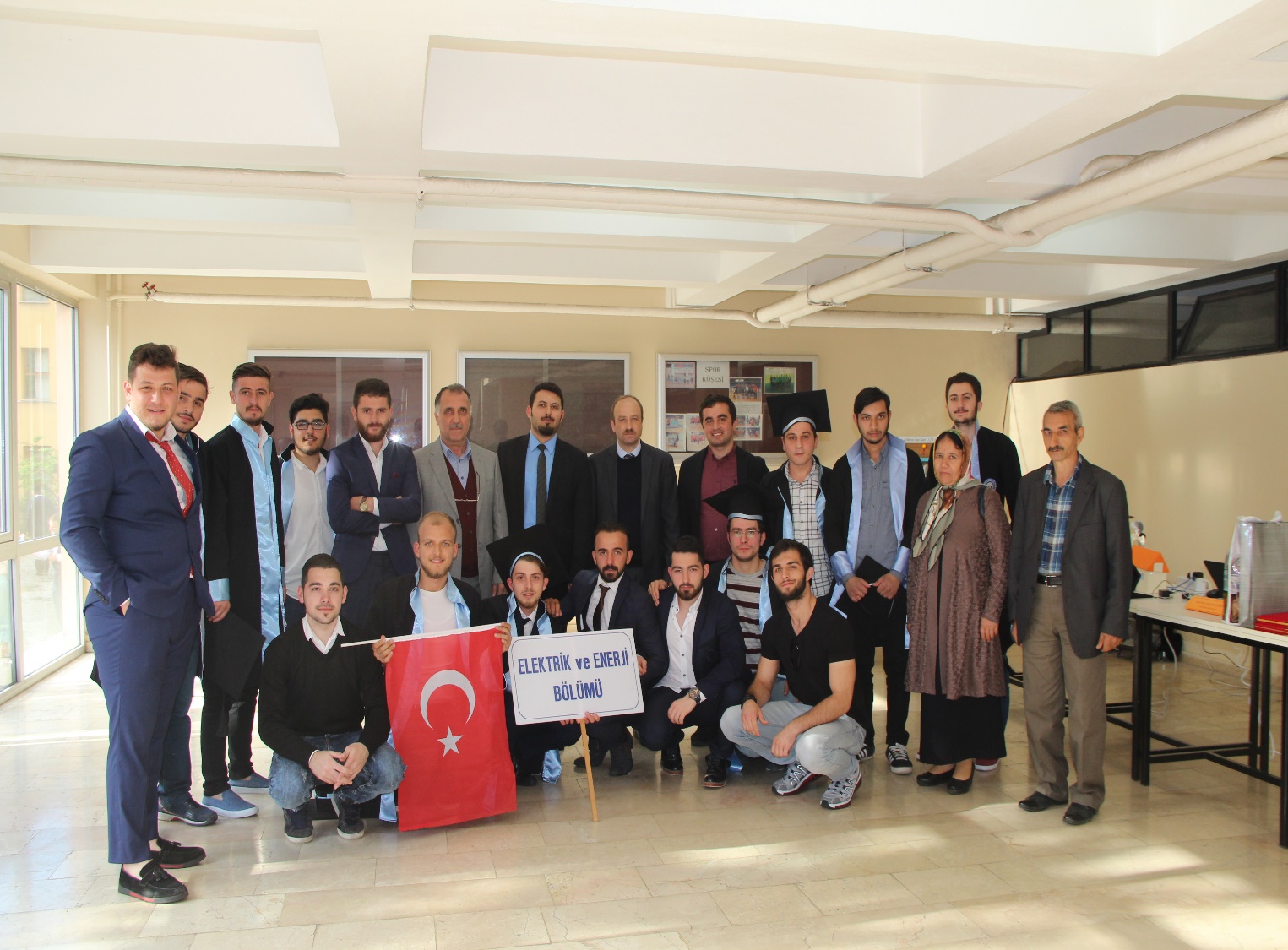 3
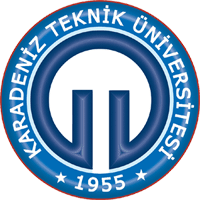 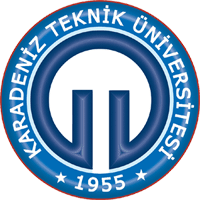 Otomatik Etiketleme Makinası
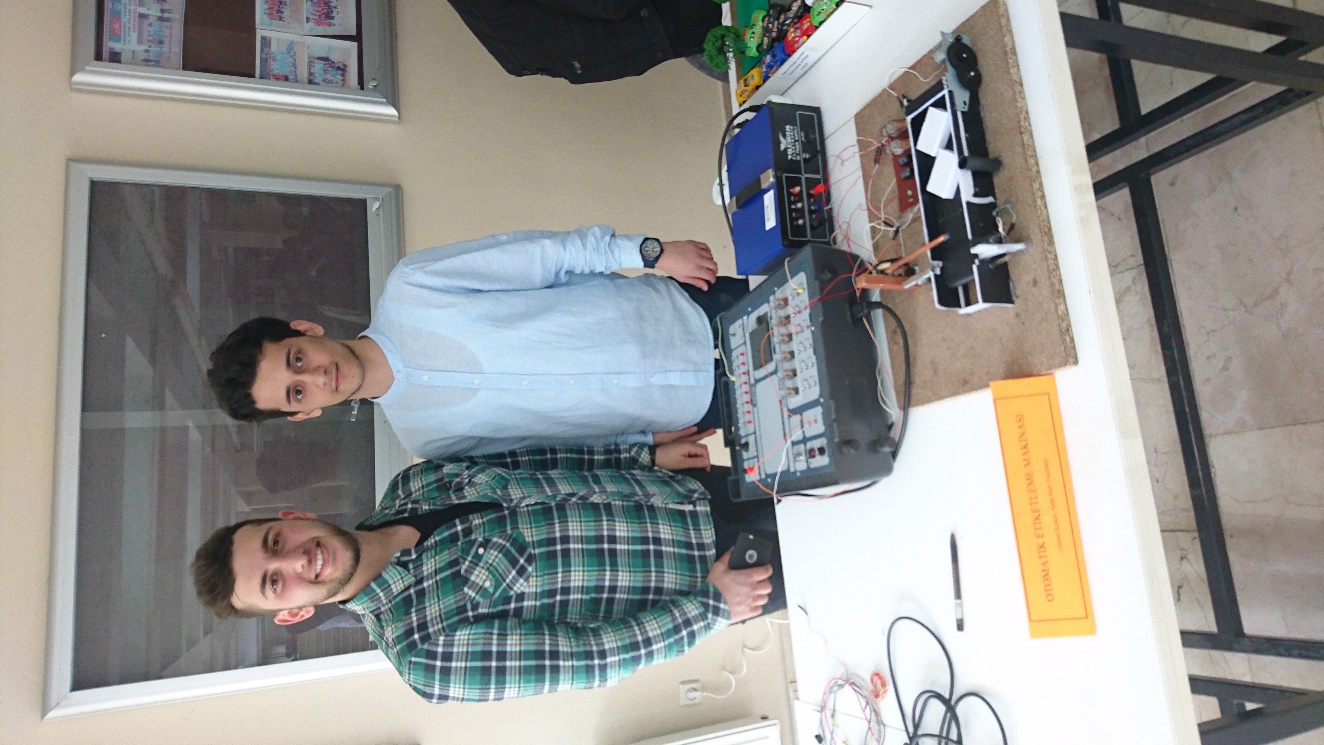 4
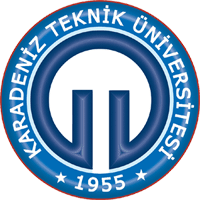 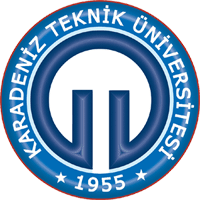 PLC Kontrollü Konveyör Sistemi
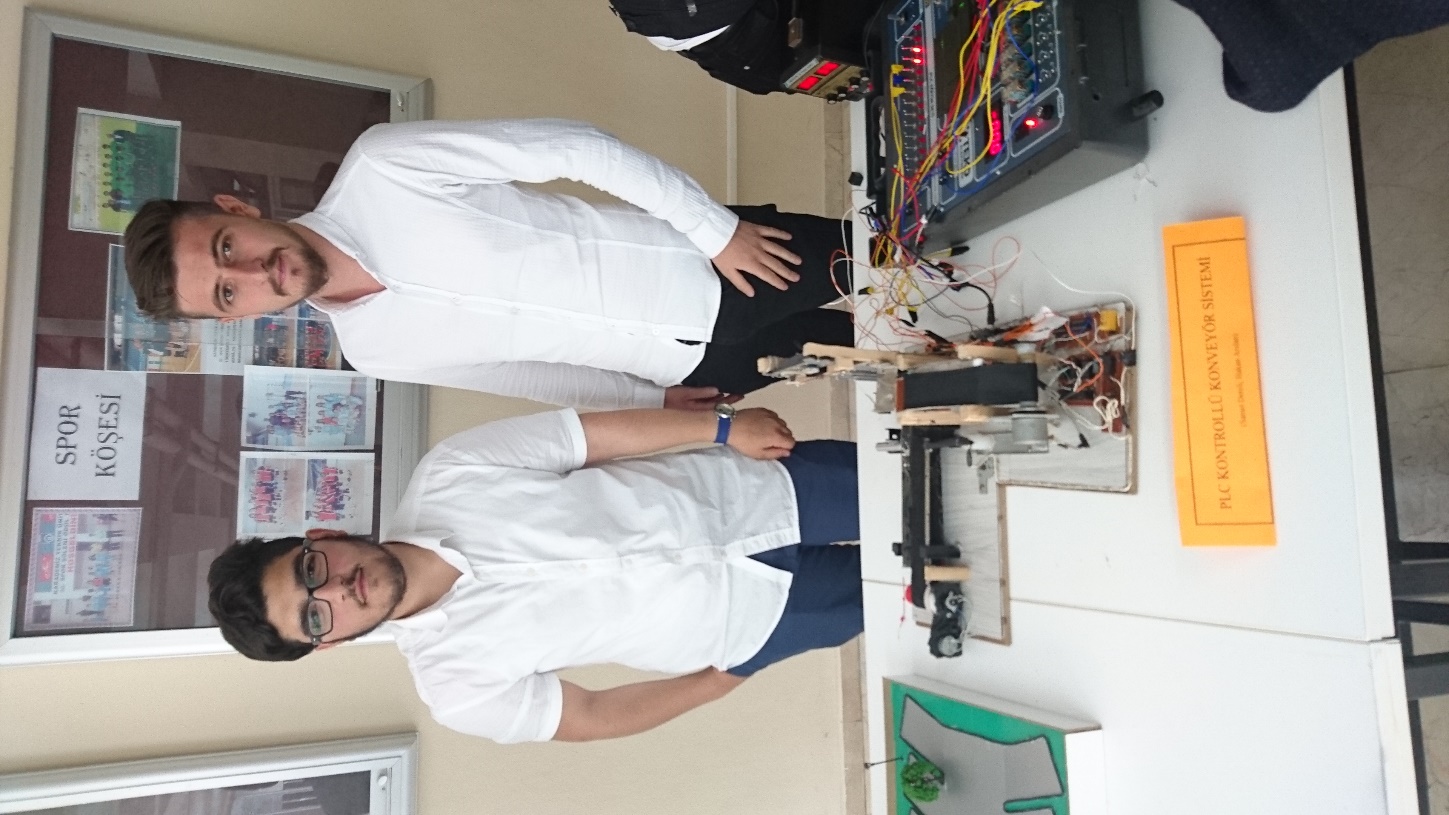 5
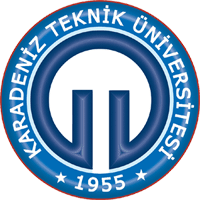 Robotik Otomasyon Sistemi
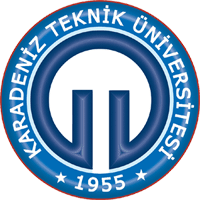 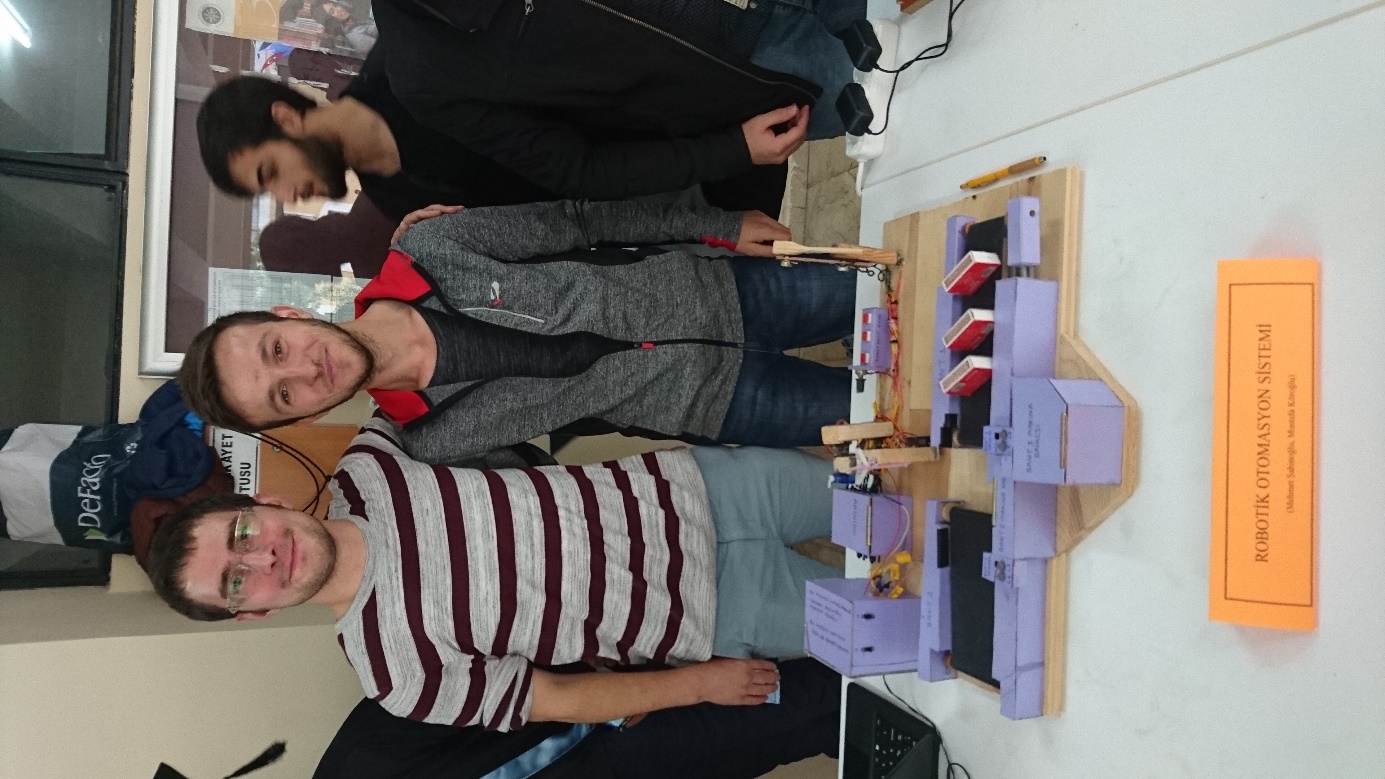 6
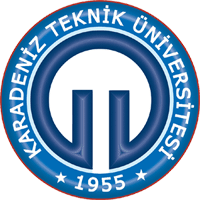 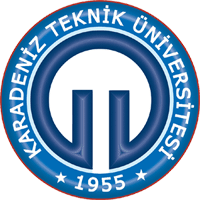 Üç Fazlı ASM’nin İleri-Geri Y/Δ ve DF Kontrolü
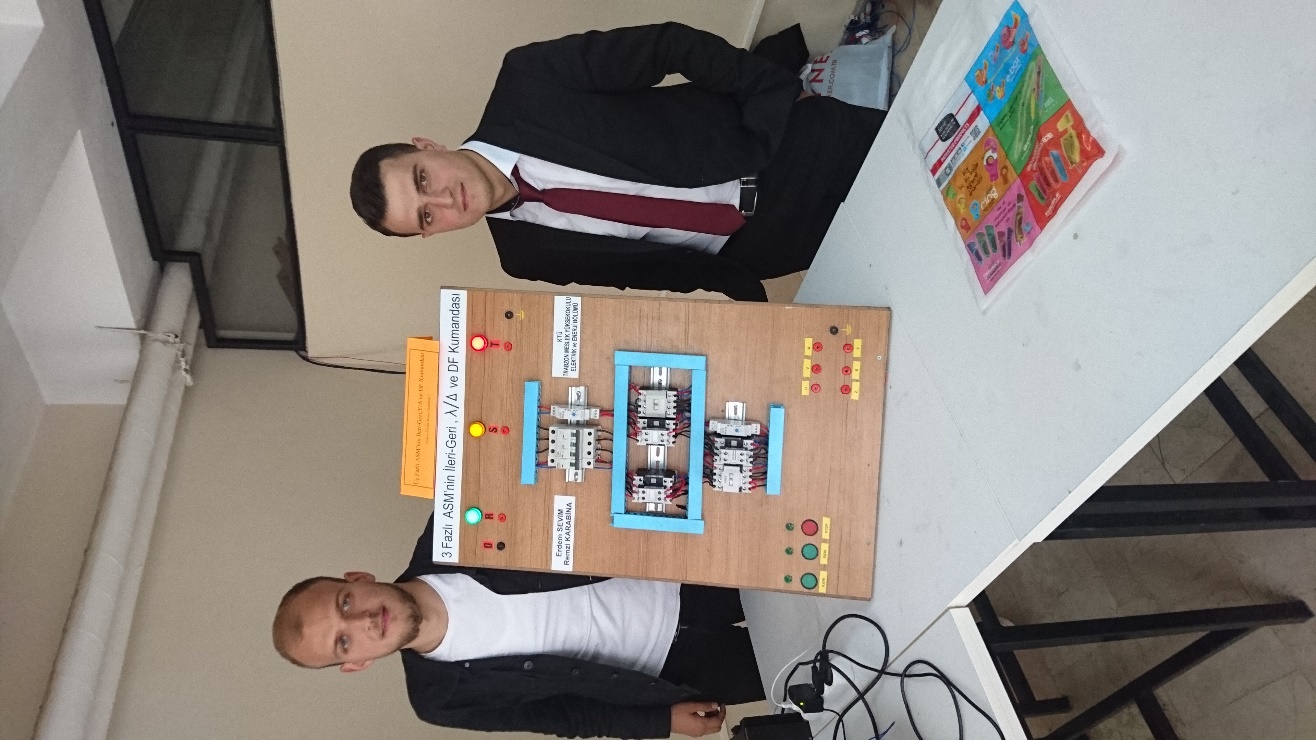 7
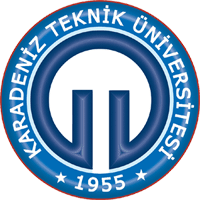 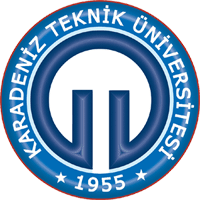 Güneş Takip Sistemi
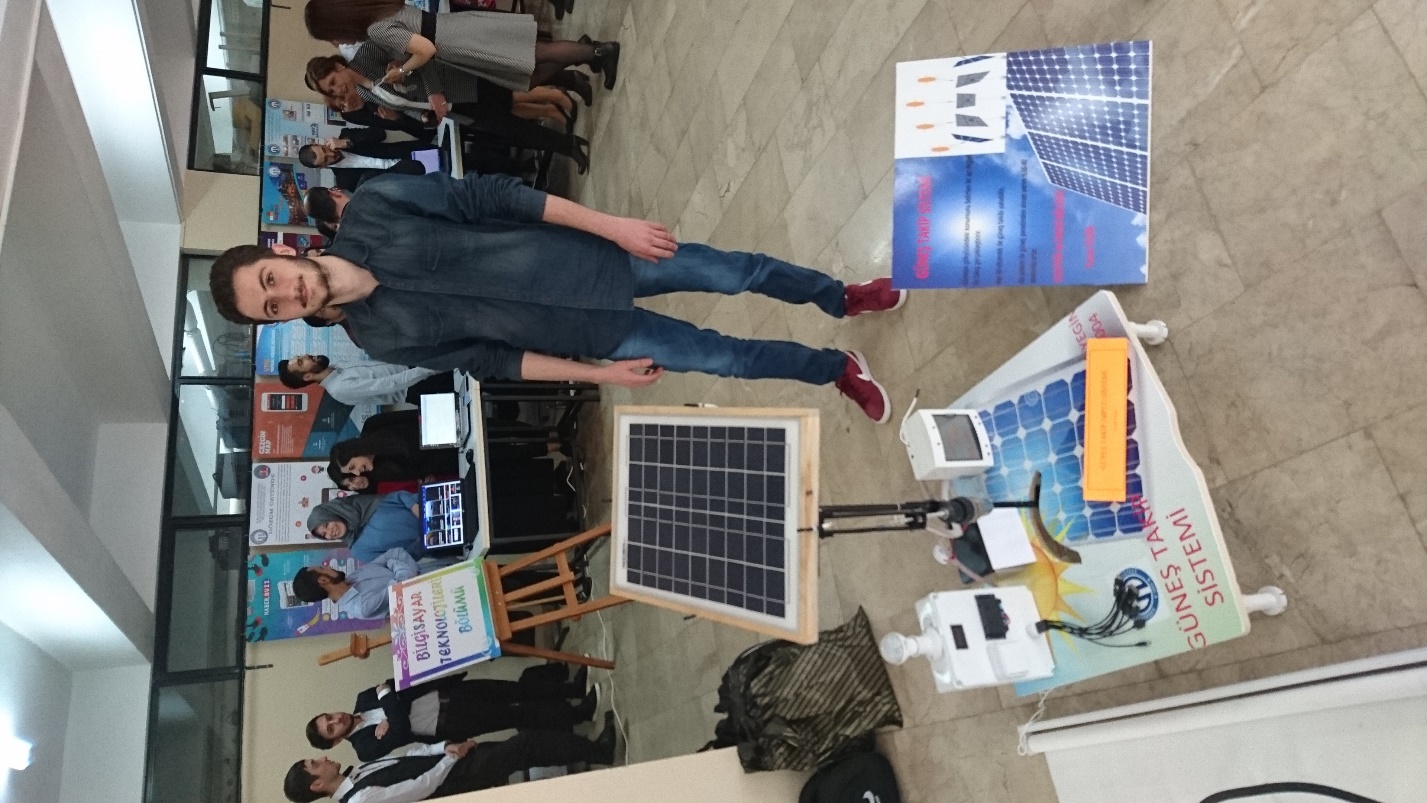 8
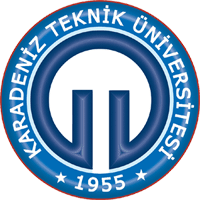 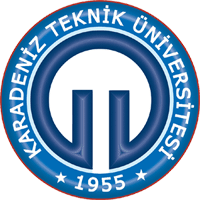 Aydınlık Sensörlü Perde
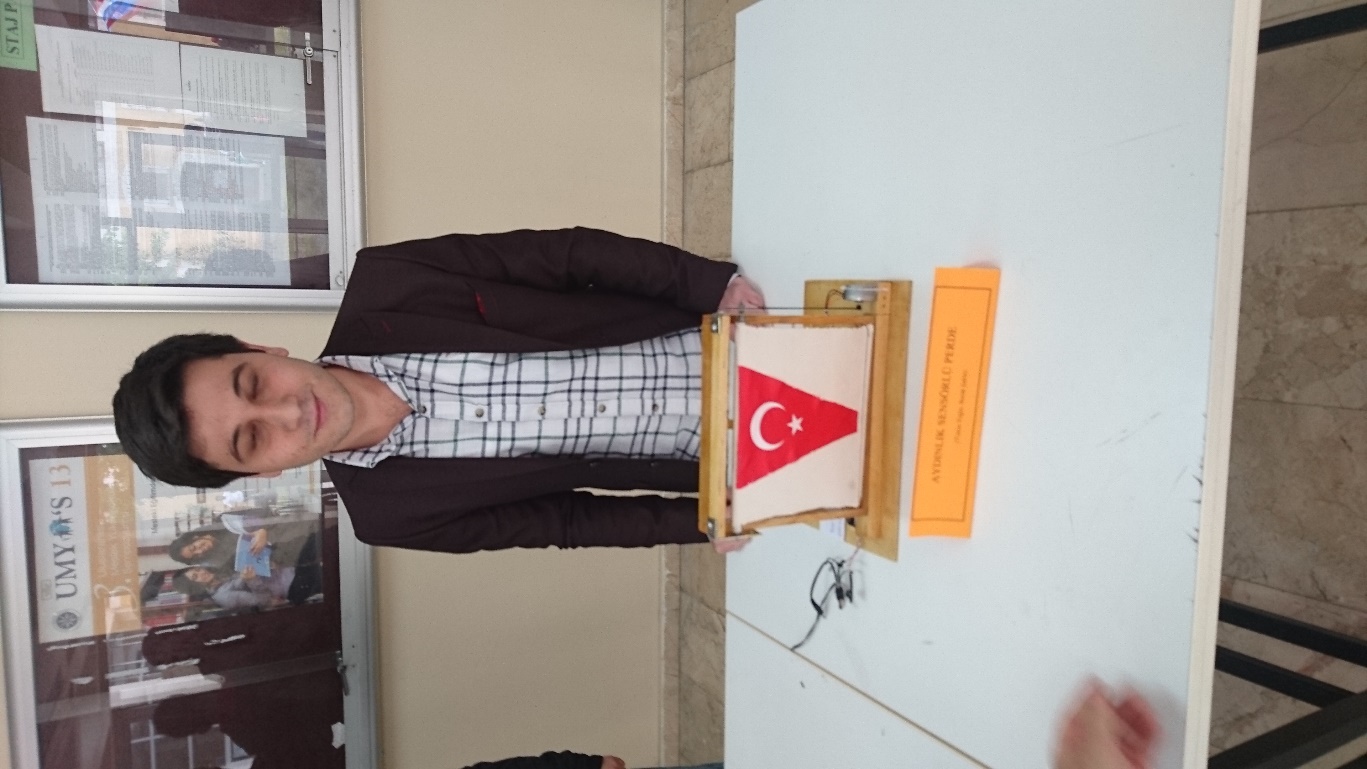 9
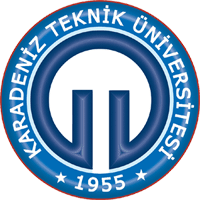 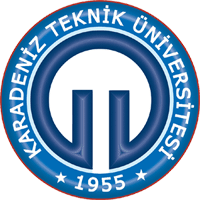 Akıllı Beşik Projesi
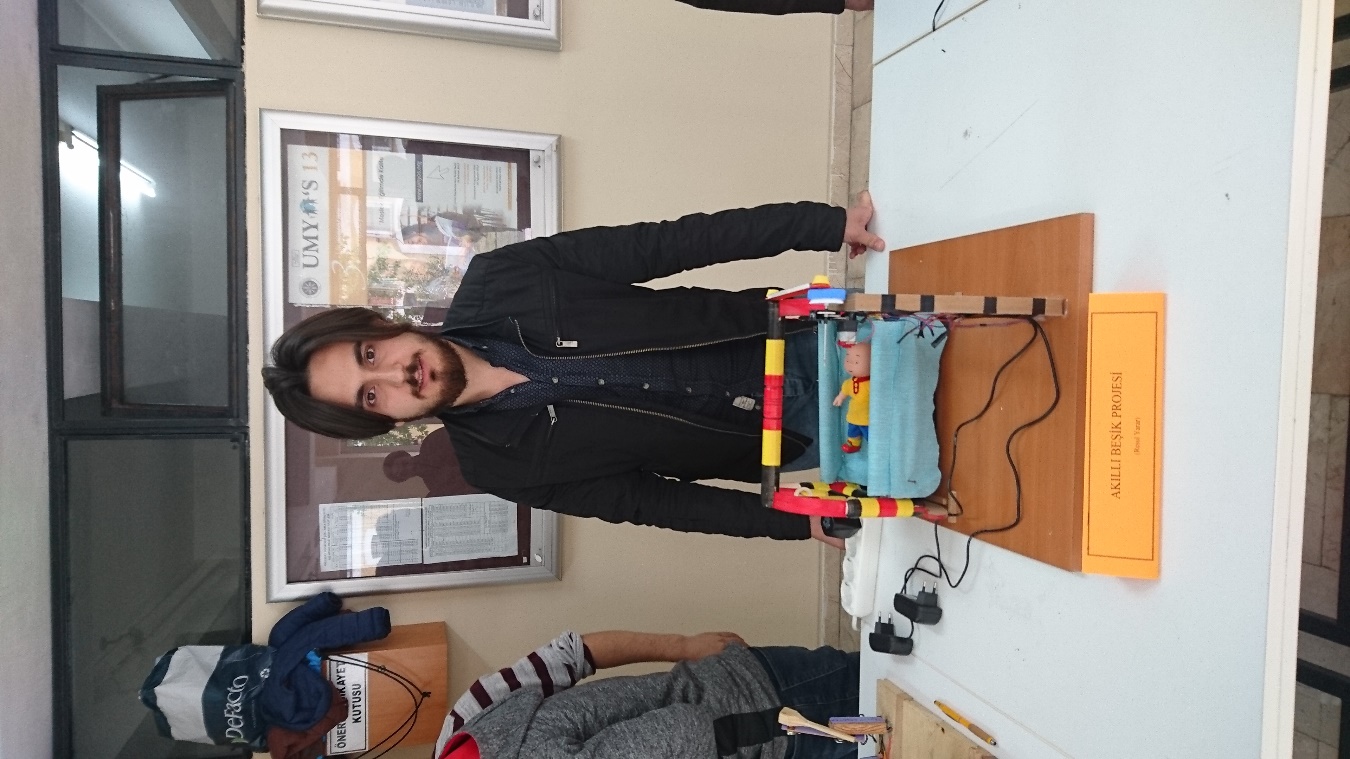 10
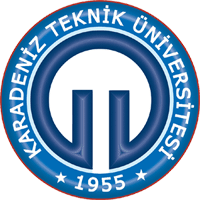 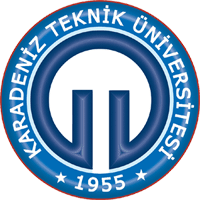 Çizgi İzleyen Robot
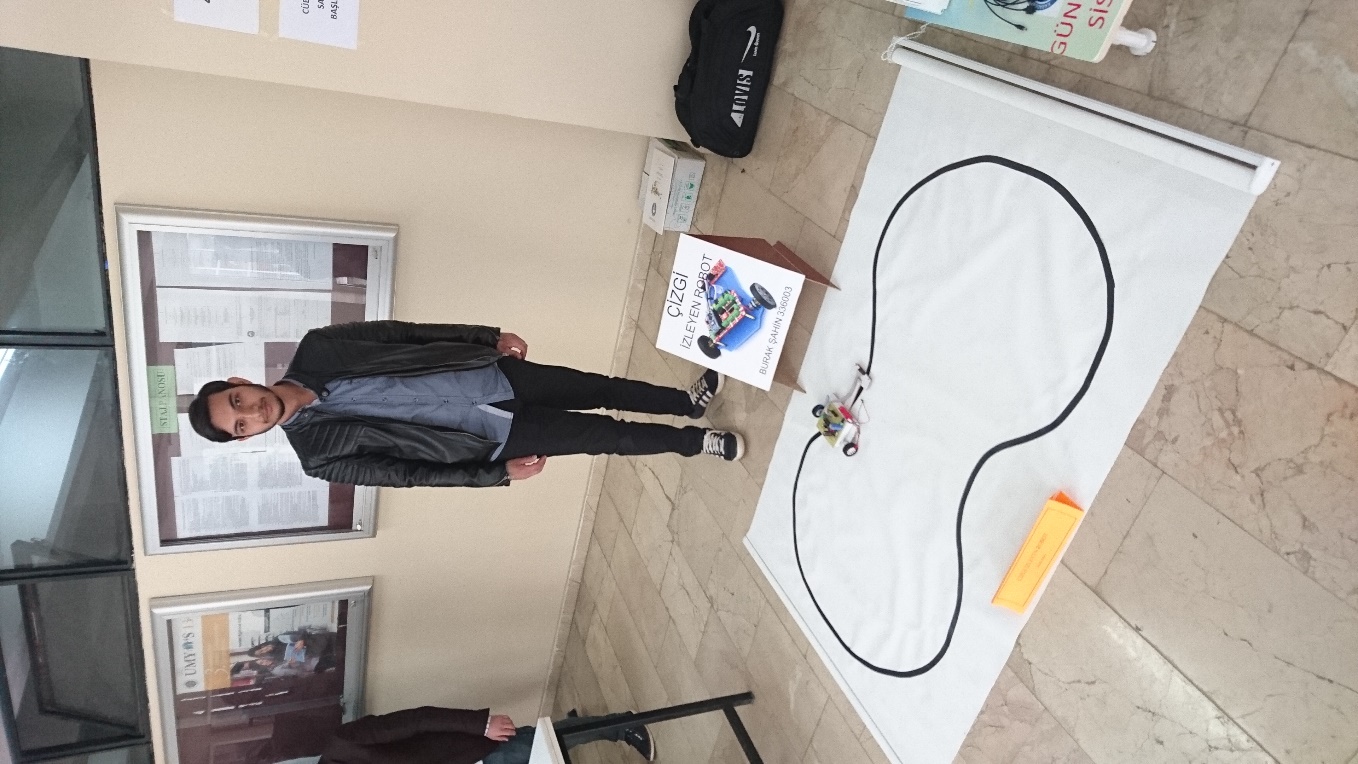 11
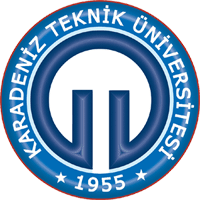 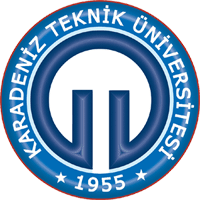 Ev Tipi Rüzgar Türbini
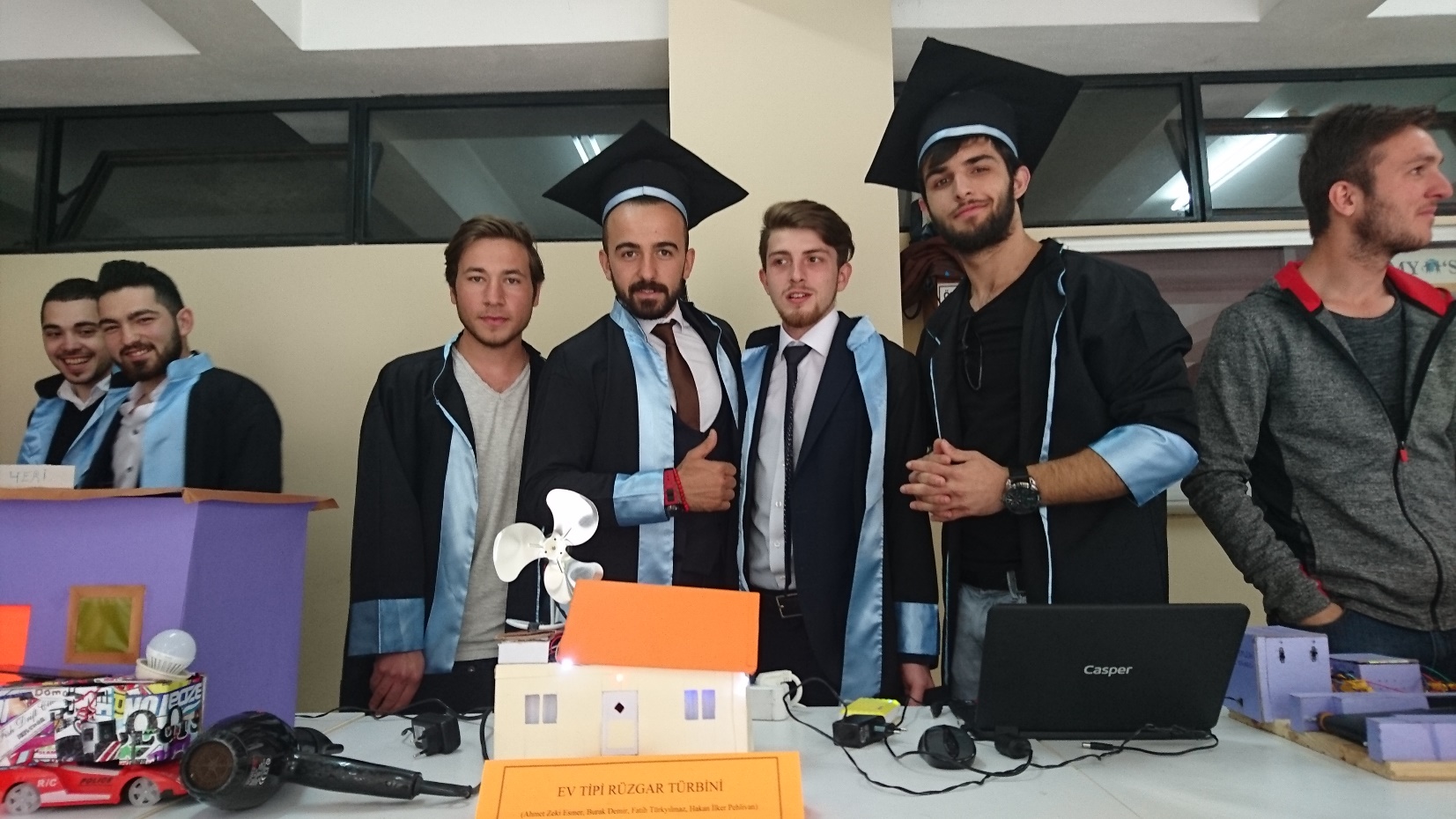 12
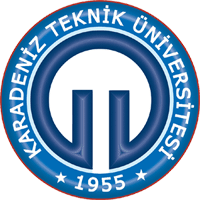 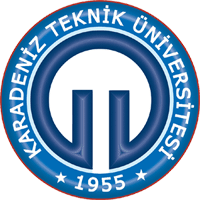 Akıllı Otopark Projesi
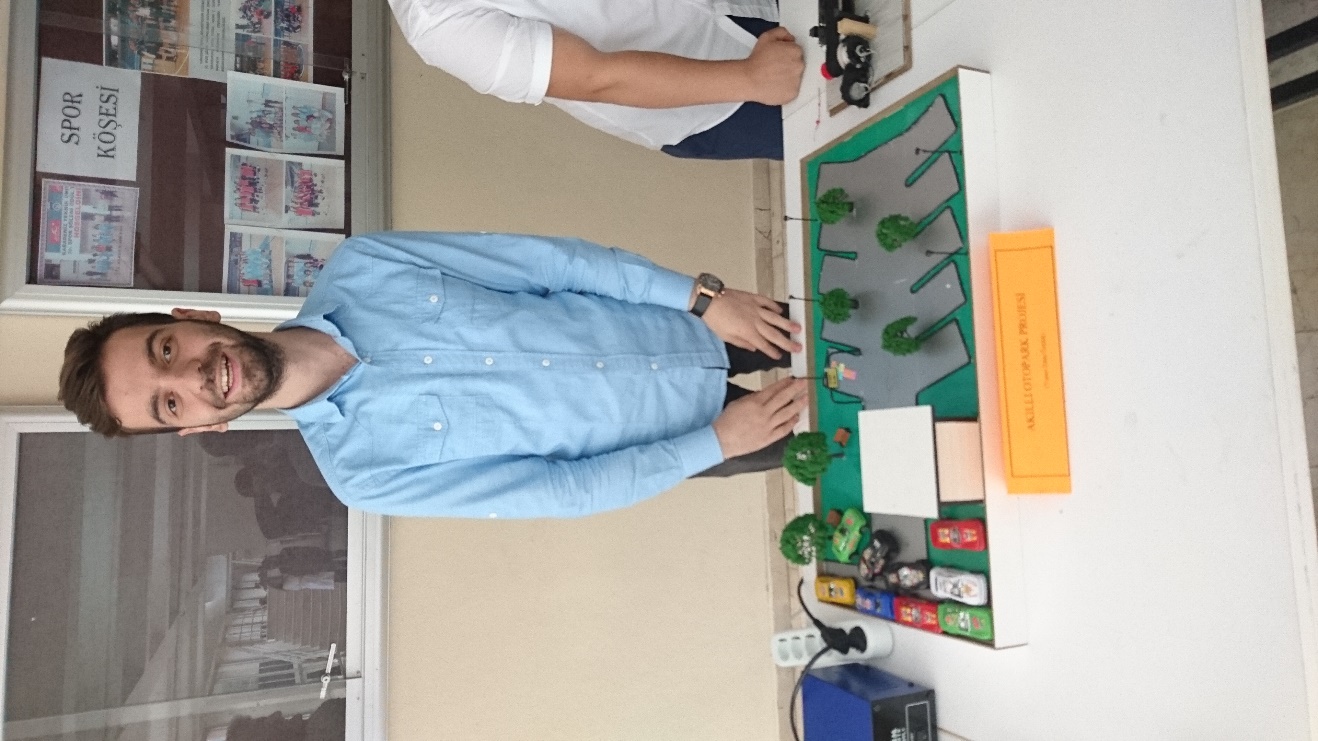 13
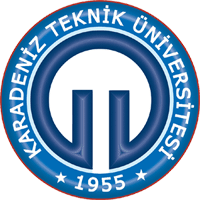 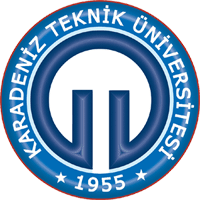 Ultrasonic Mesafe Ölçer
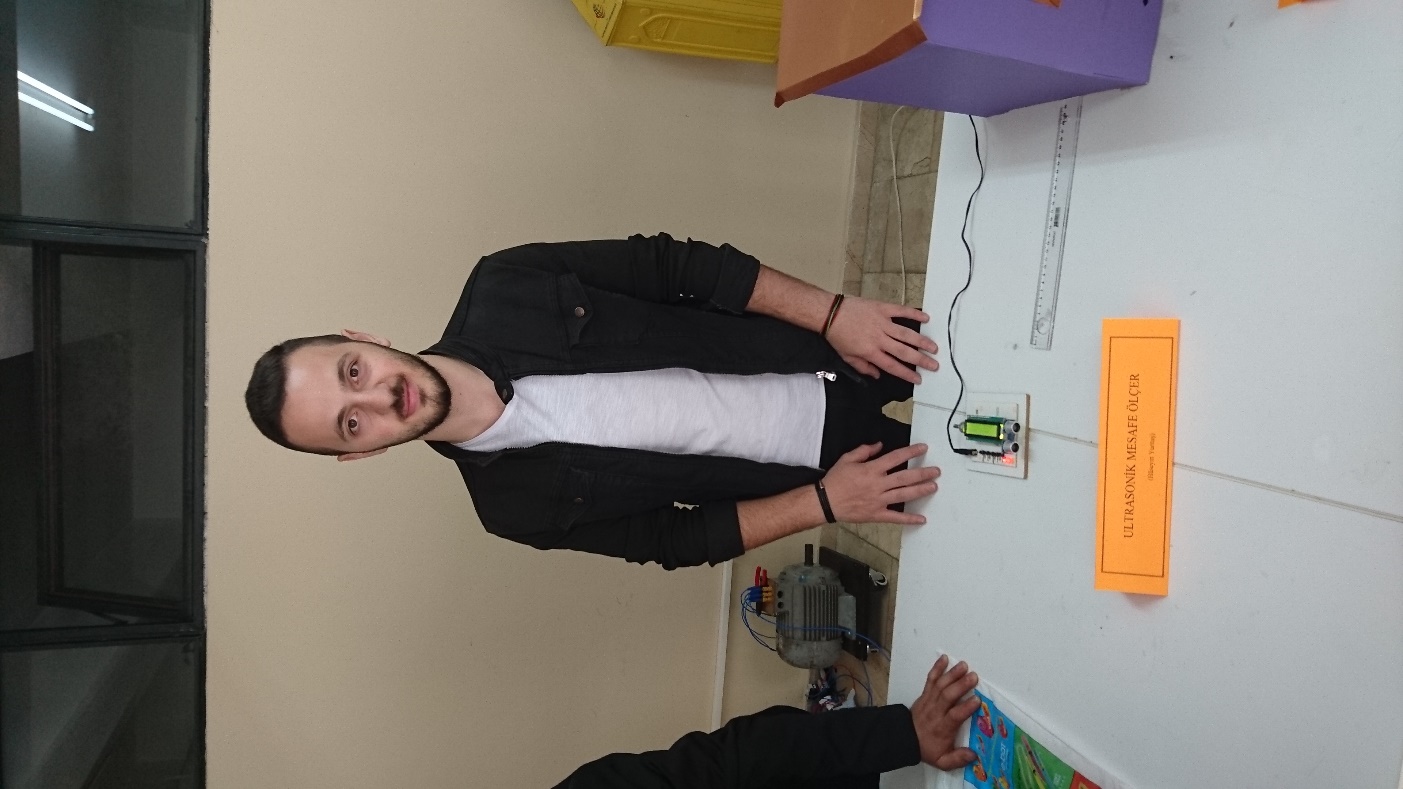 14
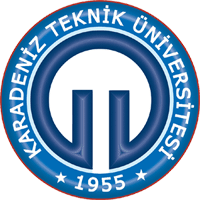 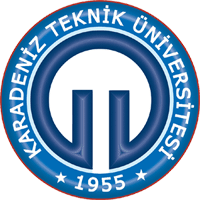 Güneş Enerjili Araba ve Akıllı Garaj
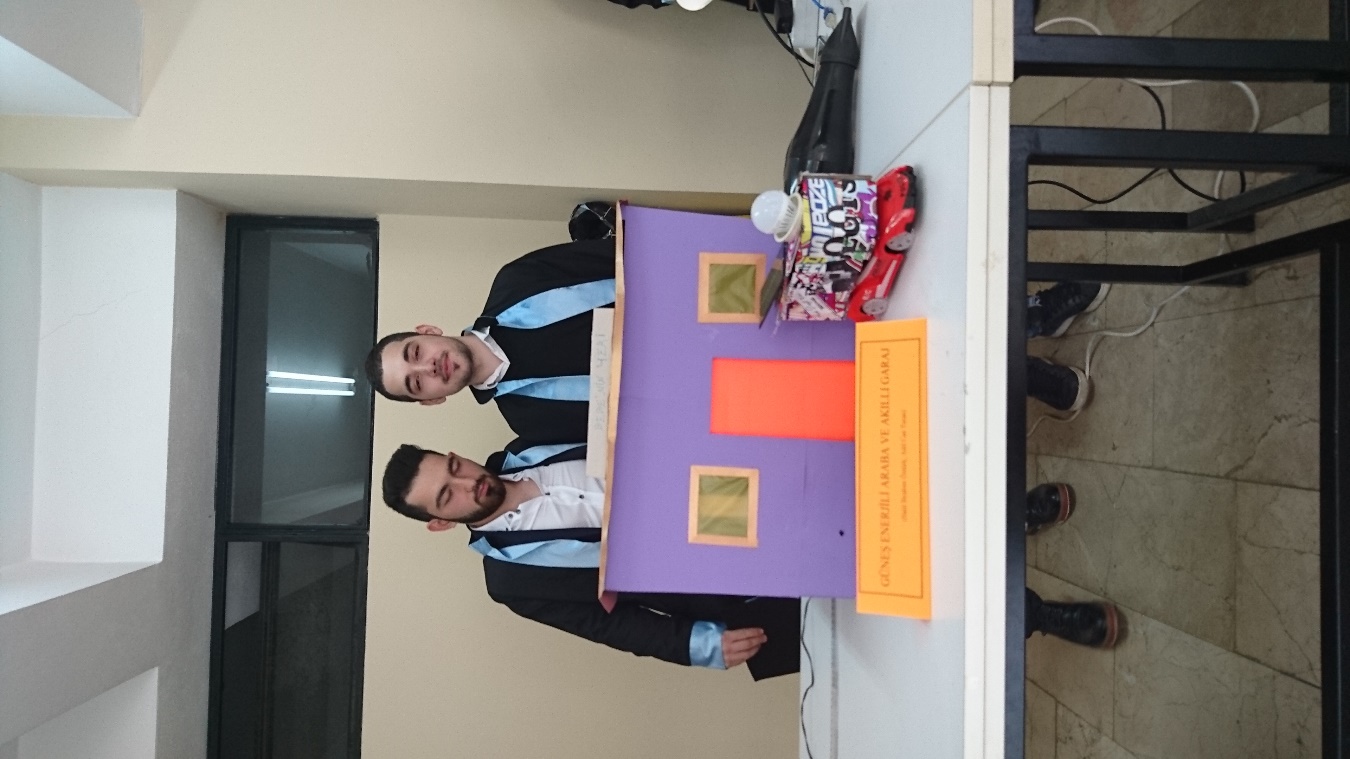 15
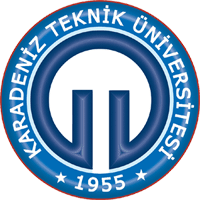 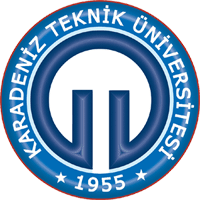 DEVAMI GELECEK


TÜM UYGULAMALAR BURADA VERİLMEMİŞTİR


TEŞEKKÜR EDERİZ
16